Learning-based path planning for Aerial Multi-View Stereo Reconstruction
Team 3: 
20204513 Hochang Lee
20194195 Truong Giang Khang
12/10/2020
1
Contents
Introduction
Related Works
Our Approach
Experimental Results
Future Works
2
Introduction : Overview
Overview of 3D Aerial Scanning:
Captured 2D images
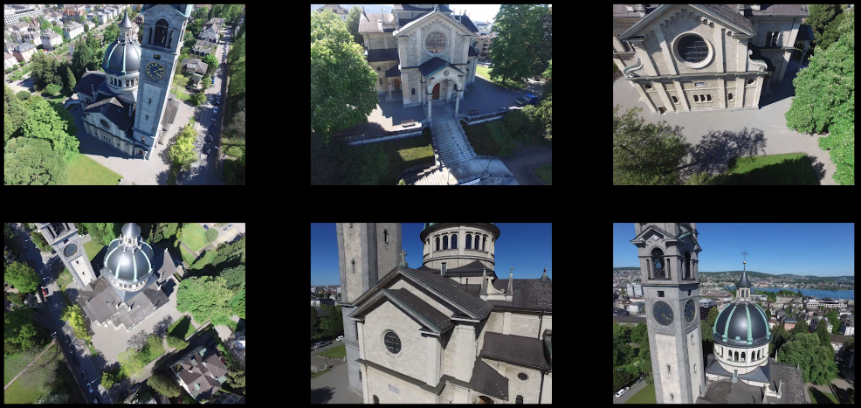 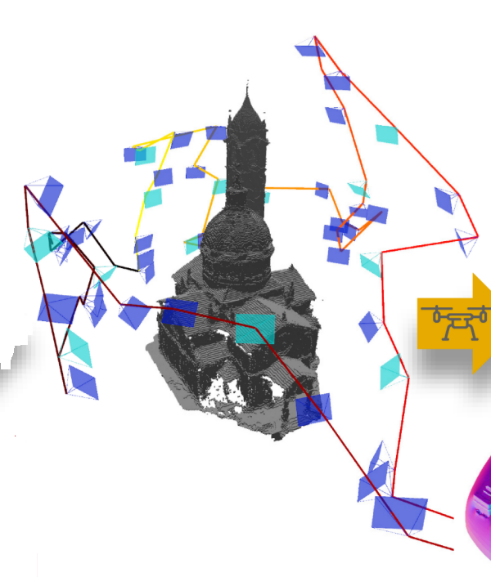 Images Captured
By drones
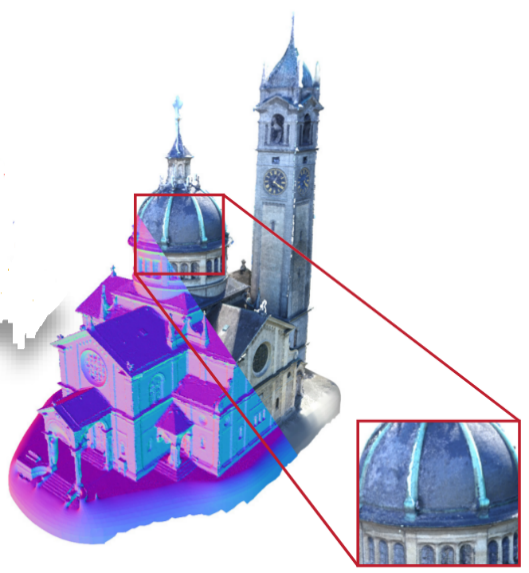 Reconstruction Pipeline
View selection 
& Path planning
3
Reconstructed 3D model
Introduction : View Selection & Path Planning
Our study is focused on :
View selection and path planning: Choose View points and design an Optimal trajectory for drones to capture the images that can produce a high-quality 3D model
Optimal trajectory: Minimum travel budget.
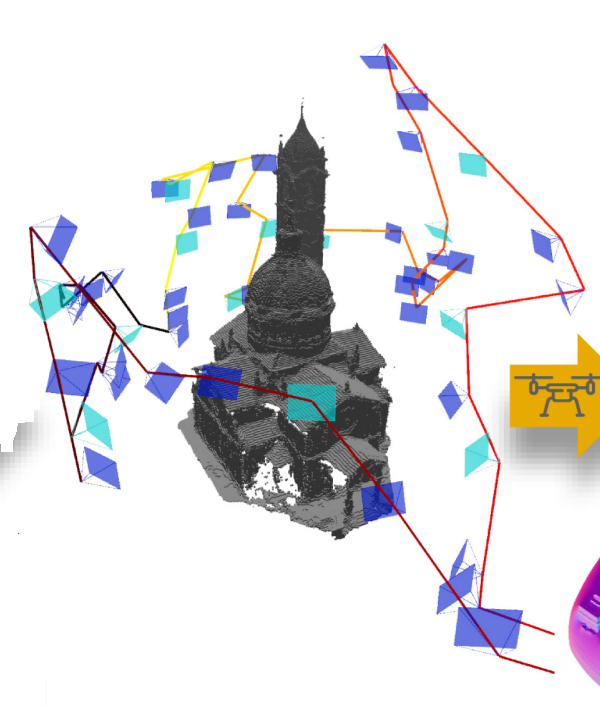 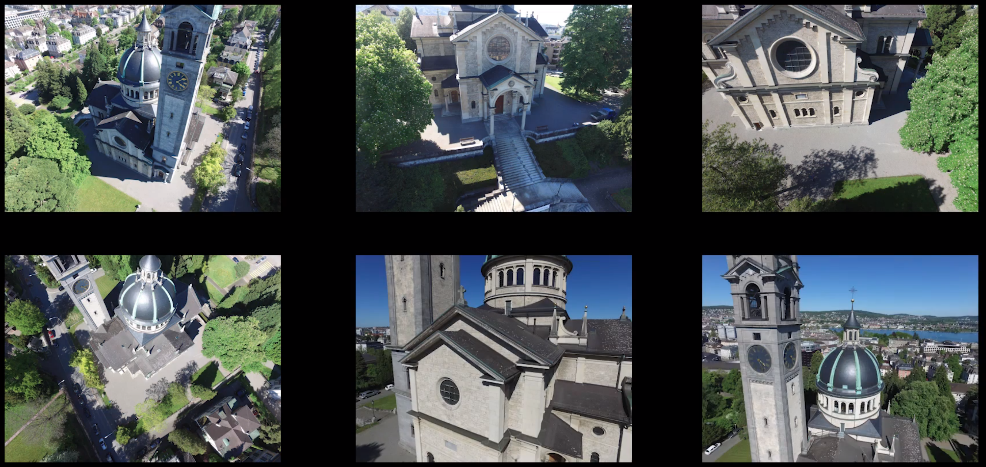 Images Captured
By drones
2D images
Optimal trajectory
4
Introduction : 3D Reconstruction
3D Reconstruction: take a set of images as input and produce a 3D model of scene
Reconstruction Pipeline: COLMAP [1], DL-based [2]
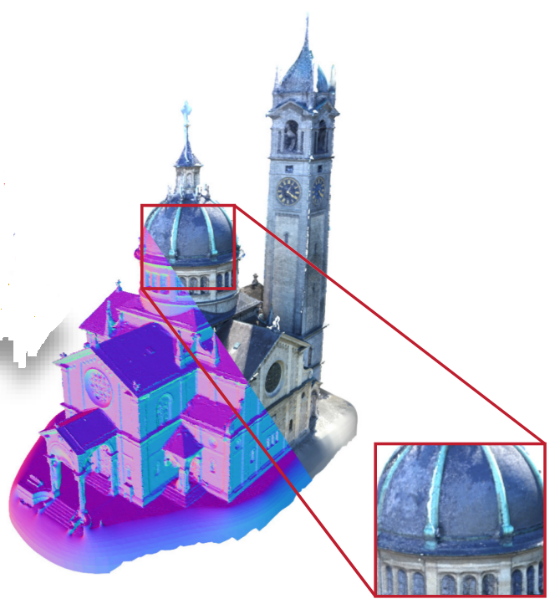 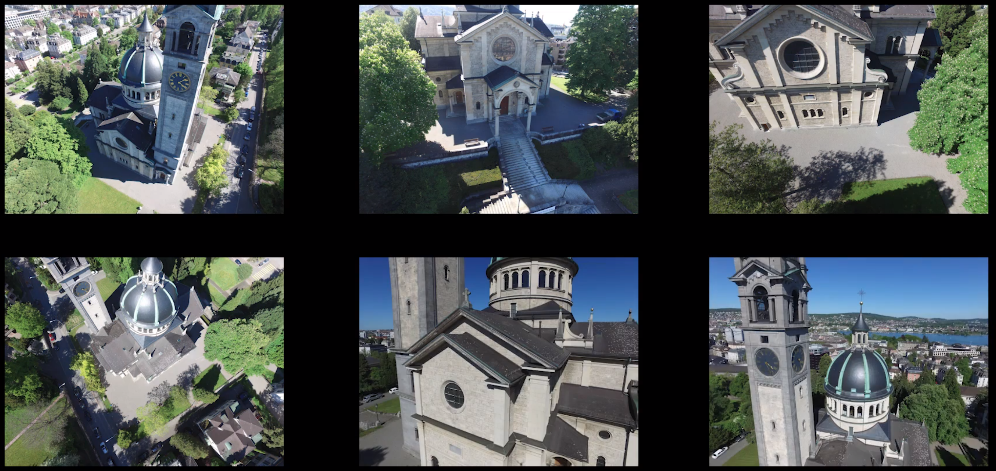 Reconstruction Pipeline
Captured 2D images
Reconstructed 3D model
5
Related Works : Common Approach
Explore-then-Exploit:
Explore: Generate a coarse estimate of scene geometry and scene’s free space
Fly drone along a default trajectory
Put acquired images to 3D reconstruction pipeline 
Exploit: Use the acquired information above as input
Design a utility function based on heuristic  
Generate trajectory by maximizing the utility function, respecting limited travel budget.
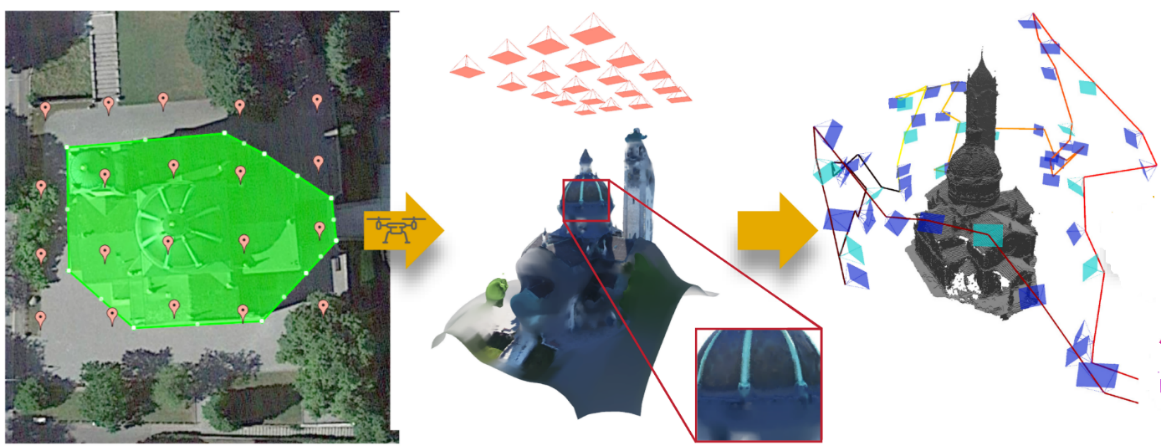 Initial trajectory
Coarse 3D model
Optimal trajectory
exploit
explore
6
Related Works : Studies
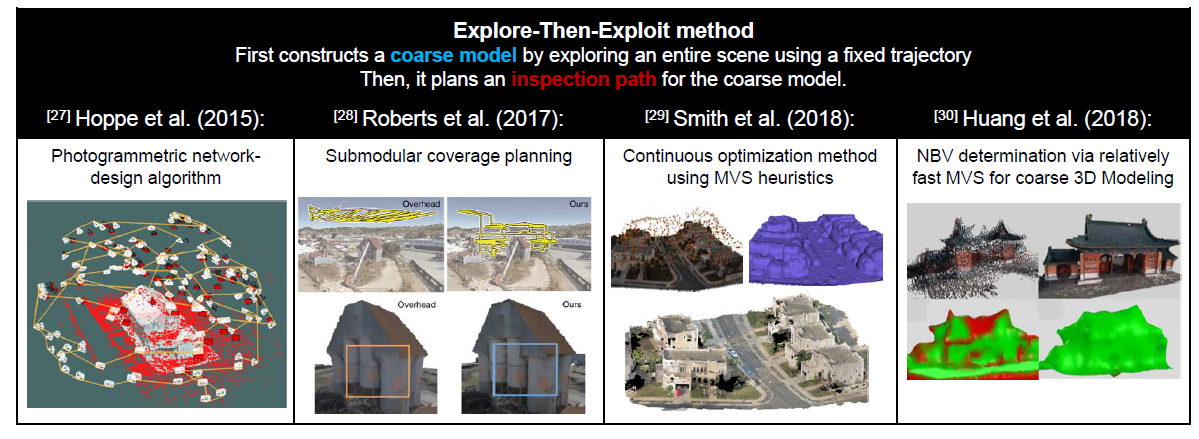 7
Our Approach : Overview
Existing approaches: Define heuristic scores between each view point and surface point
However, this approach may not be applicable in cases the surface is textureless or has occlusions
Therefore, instead of predefining the rules, we switch over to learning based approaches
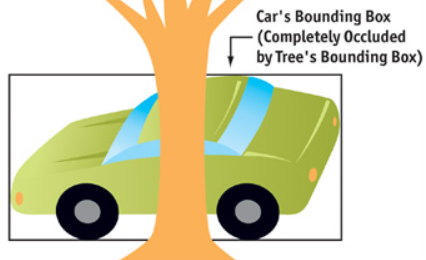 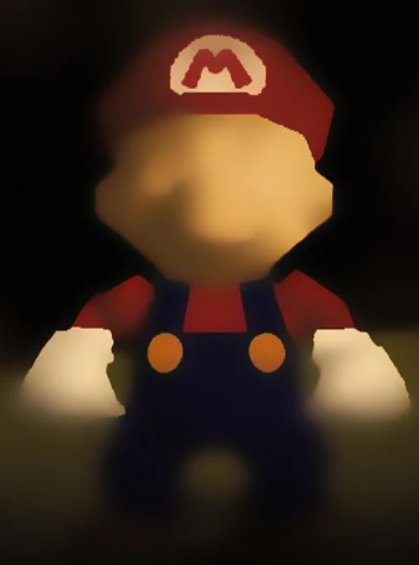 8
Textureless
Occlusion
Our Approach : Overview
Our Method: Predict “Reconstructability” score for each view by using a DL network
Reconstructability: Serve as a proxy for the accuracy of surface estimate produced by each view 
Similar to definition in [5] 
process subset of pixels instead of whole image for Multi-View Stereo (MVS) 
 Accelerating MVS
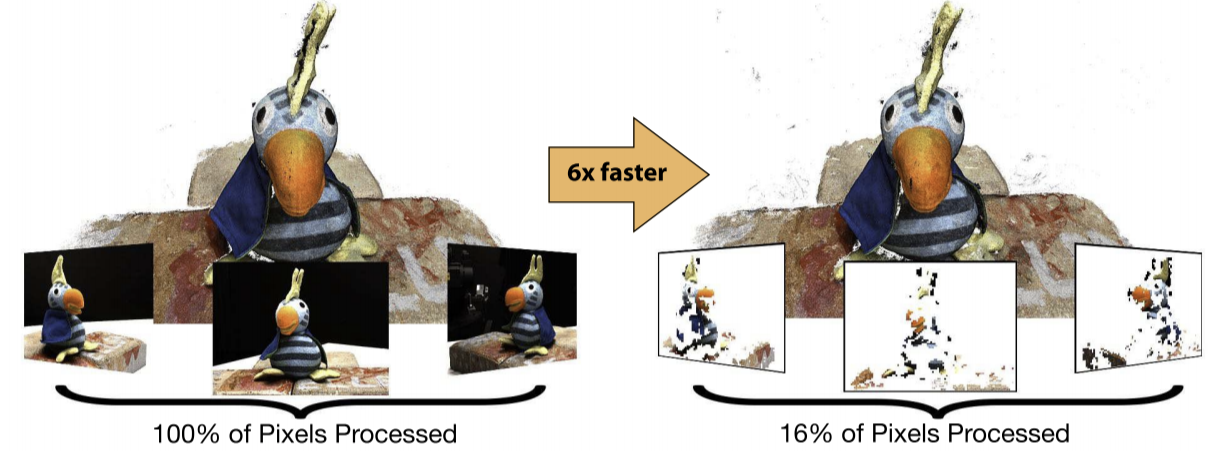 9
Our Approach : Reconstructability Score
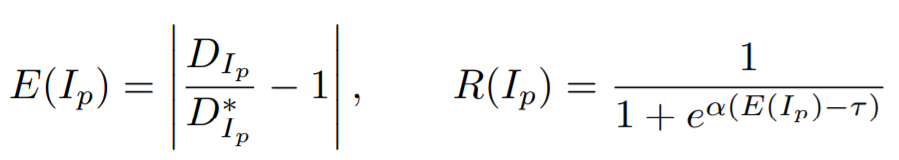 10
Our Approach : Explore-then-Exploit
Coarse 3D model
Explore
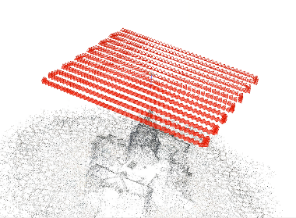 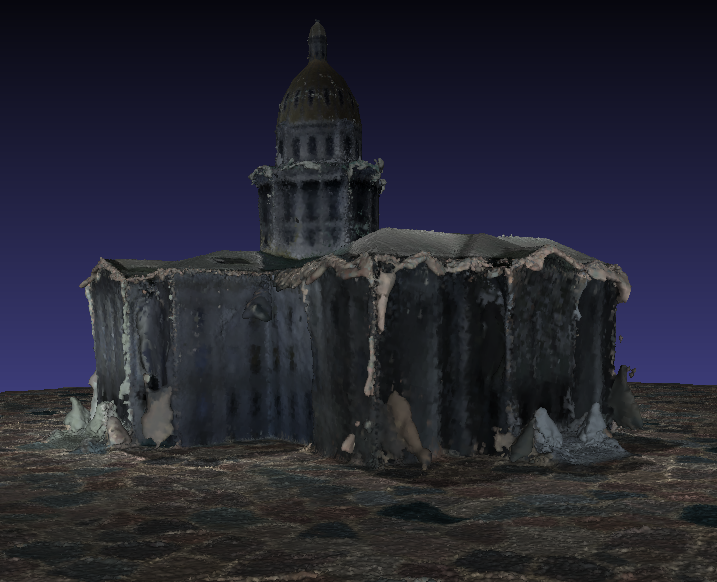 Default Trajectory
Exploit
Optimal trajectory and 3D reconstruction models
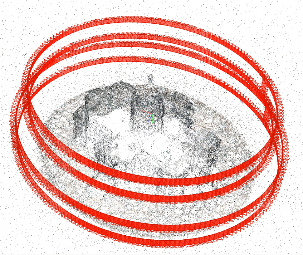 Grid view points
Path planning
Heuristic Approach to Select View Points for Path Planning
- User Made Utility Function are used to guess how useful each view points are at discovering unknown surfaces
11
Our Approach : Explore-then-Exploit
Coarse 3D model
Explore
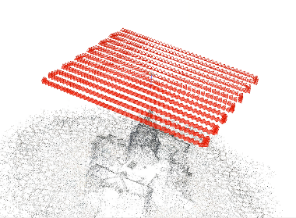 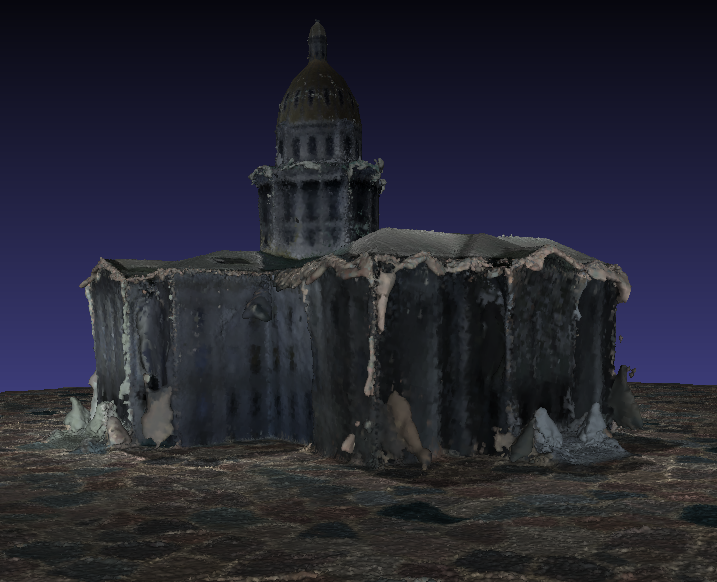 Default Trajectory
Exploit
Optimal trajectory and 3D reconstruction models
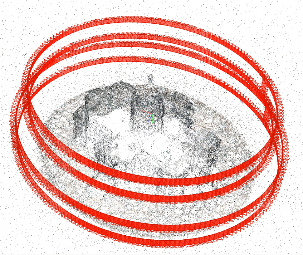 Grid view points
Path planning
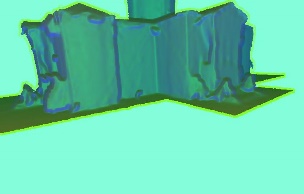 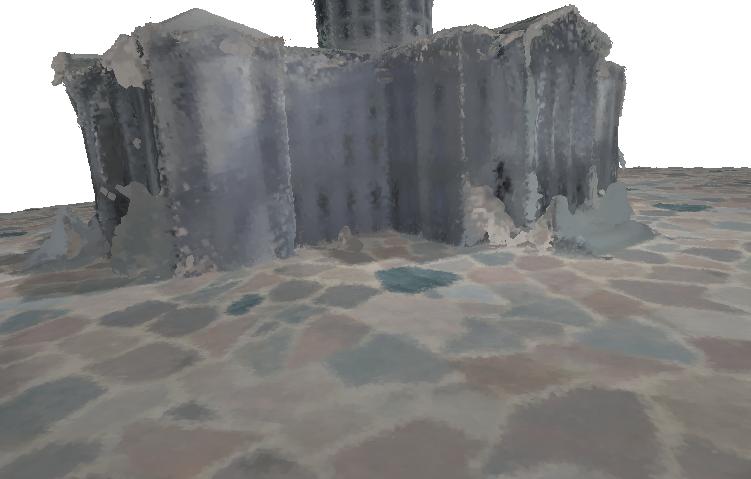 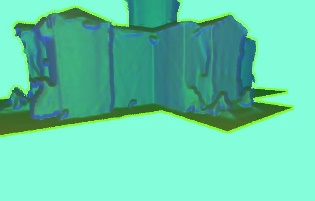 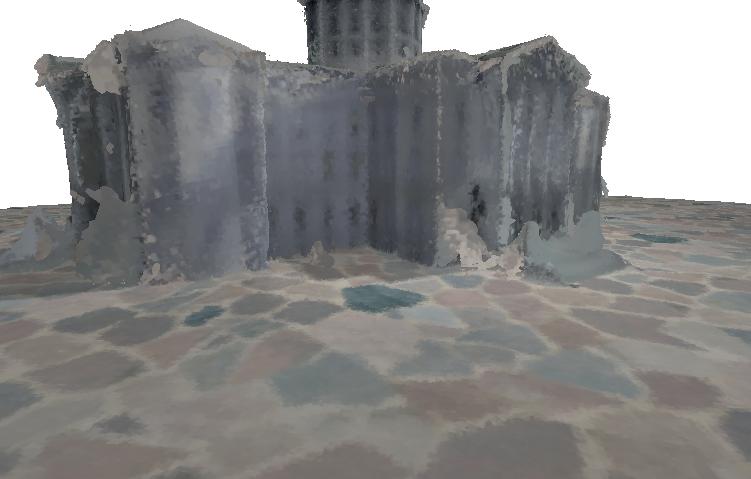 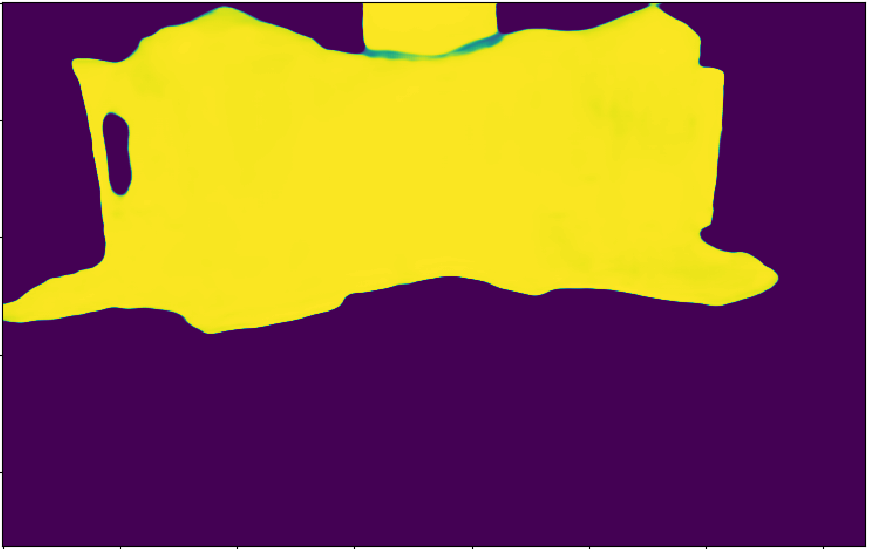 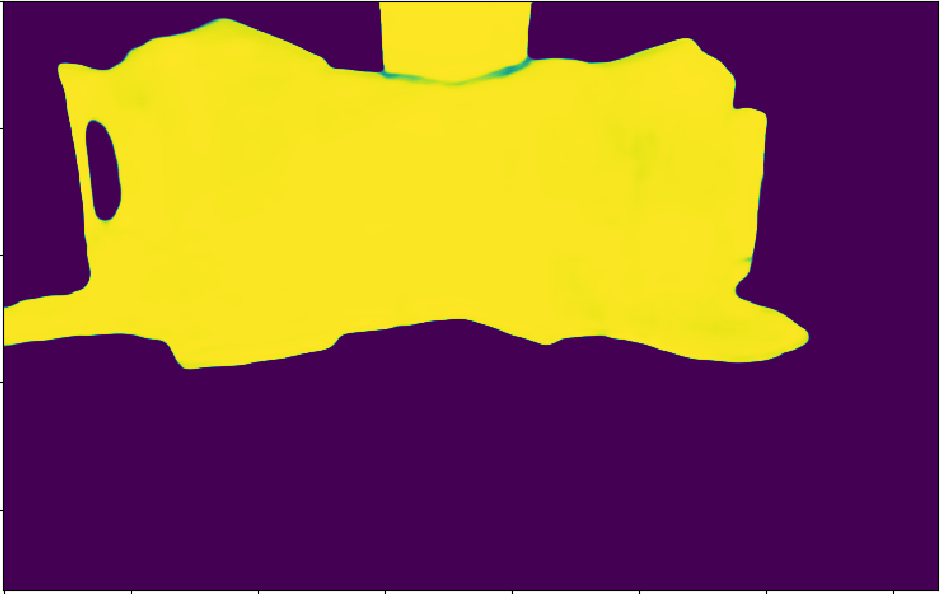 Deep learning model
Depth + normal features rendered from coarse model
Images rendered from coarse model
Predicted reconstructability score maps
12
Our Approach : Training
Ground truth (GT) model
Coarse model
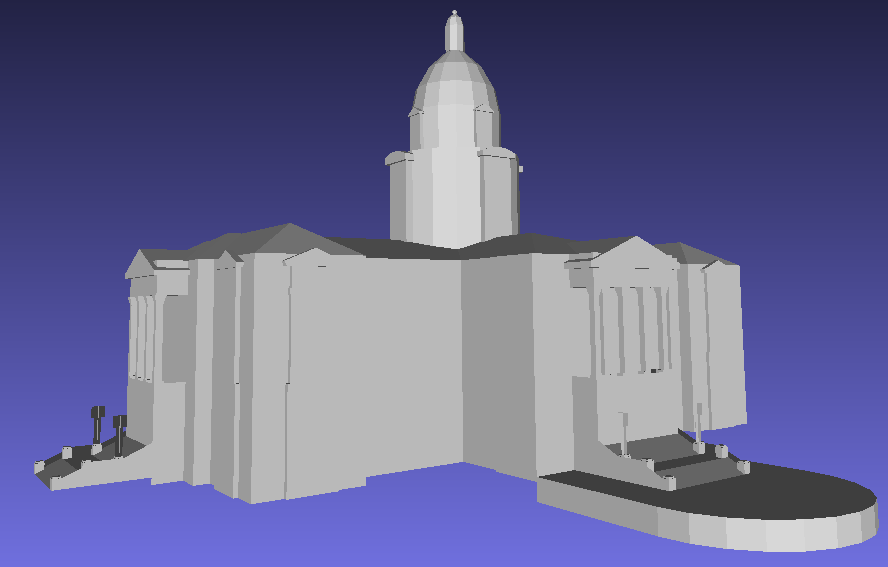 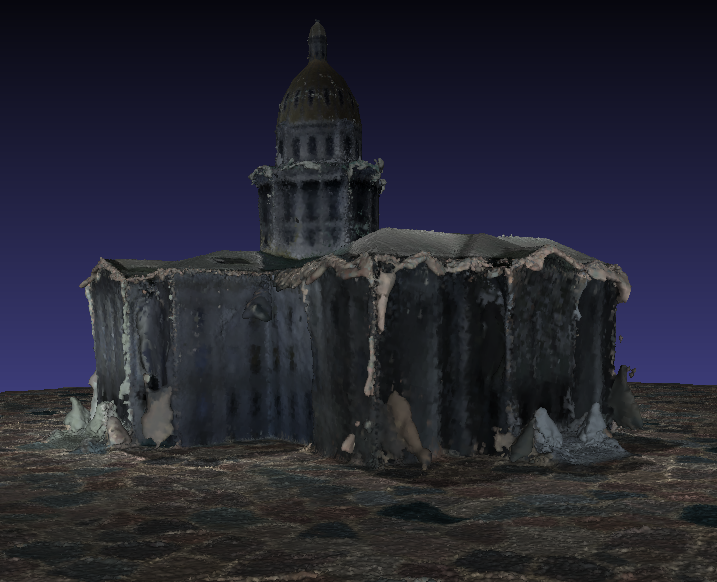 Depth maps rendered from GT
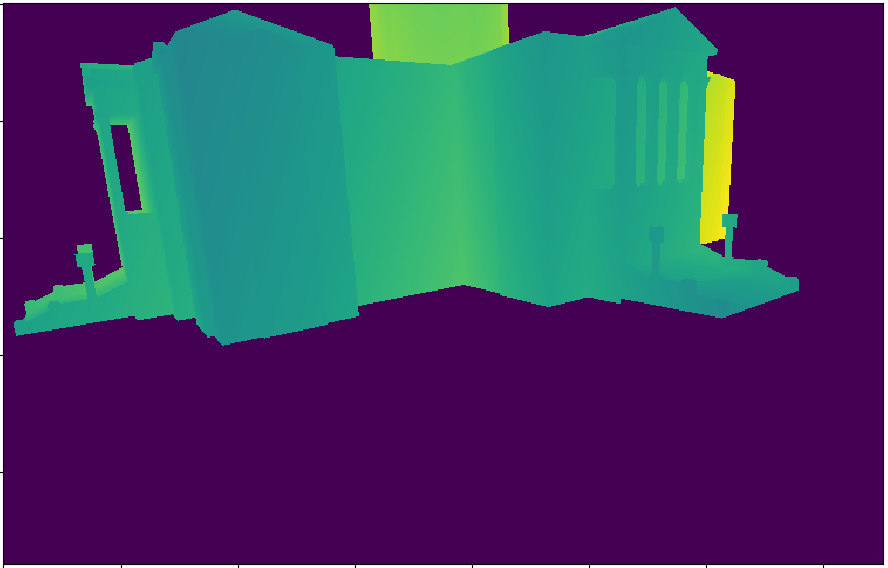 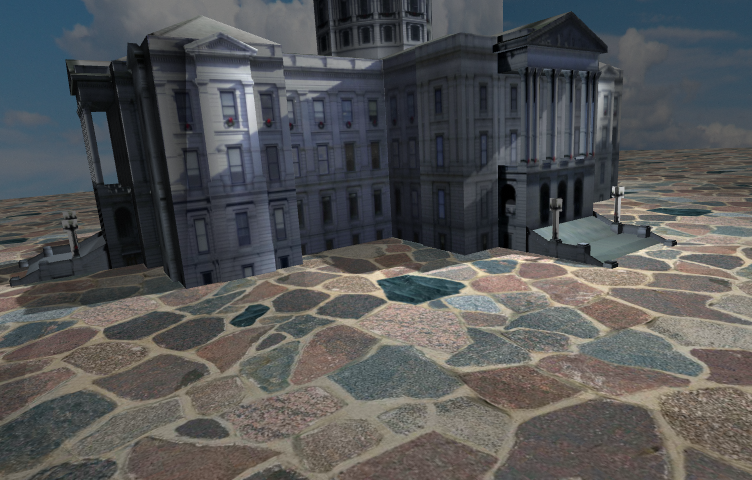 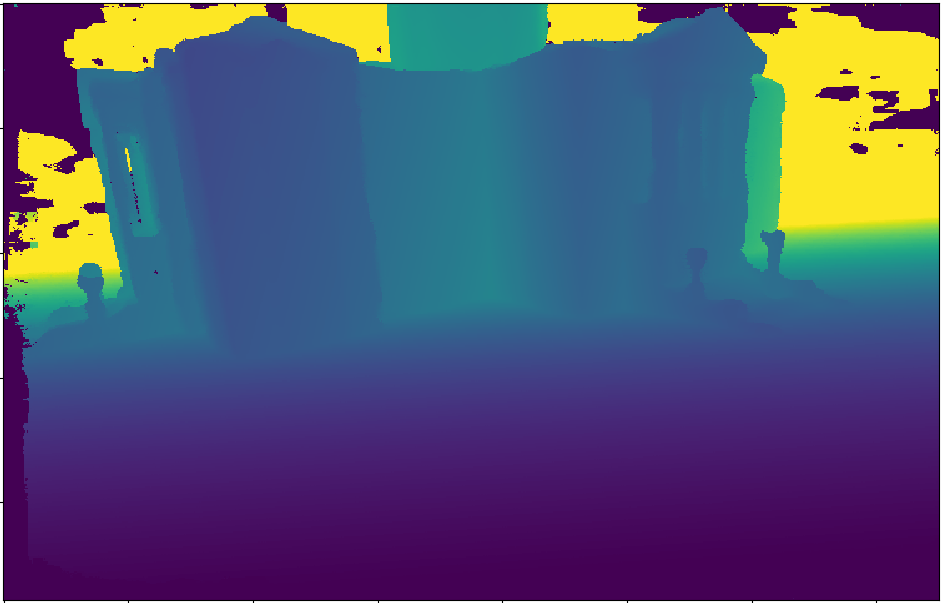 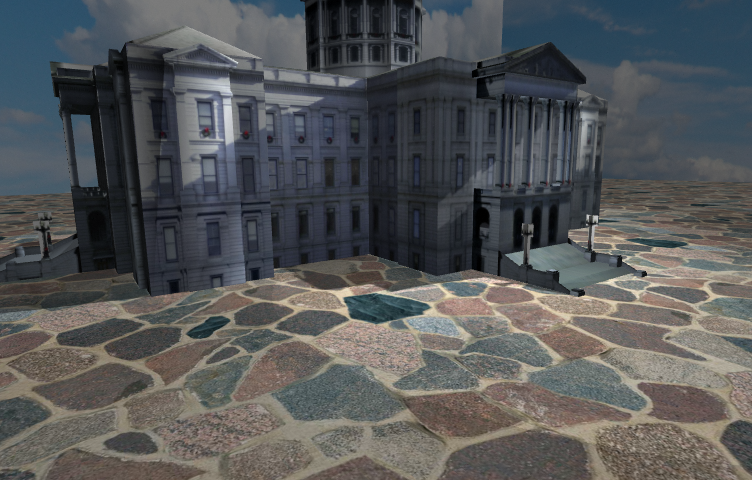 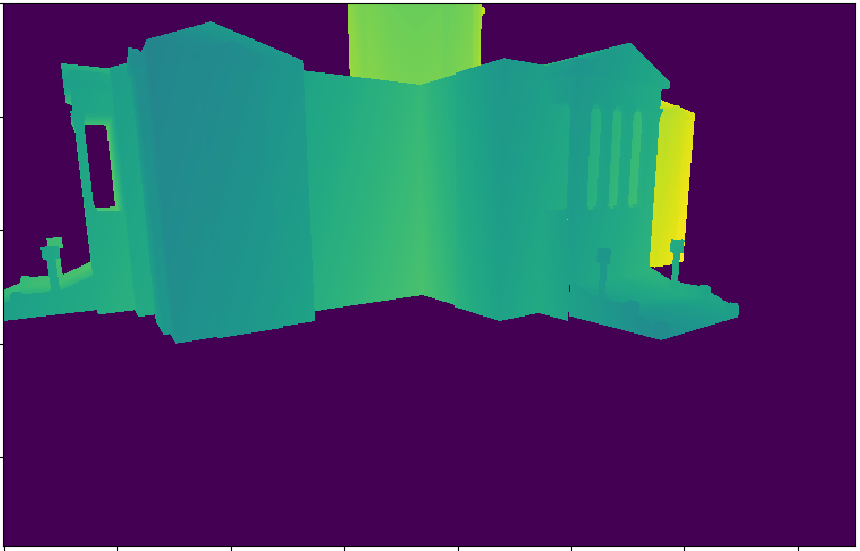 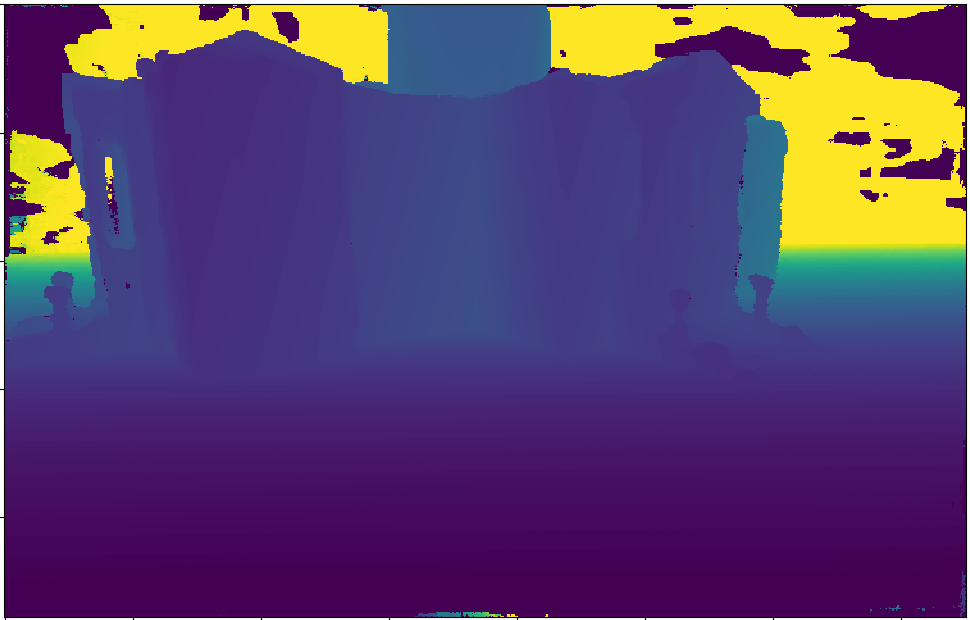 Depth maps estimated by COLMAP
Images rendered from GT model
dcdcdcdcd
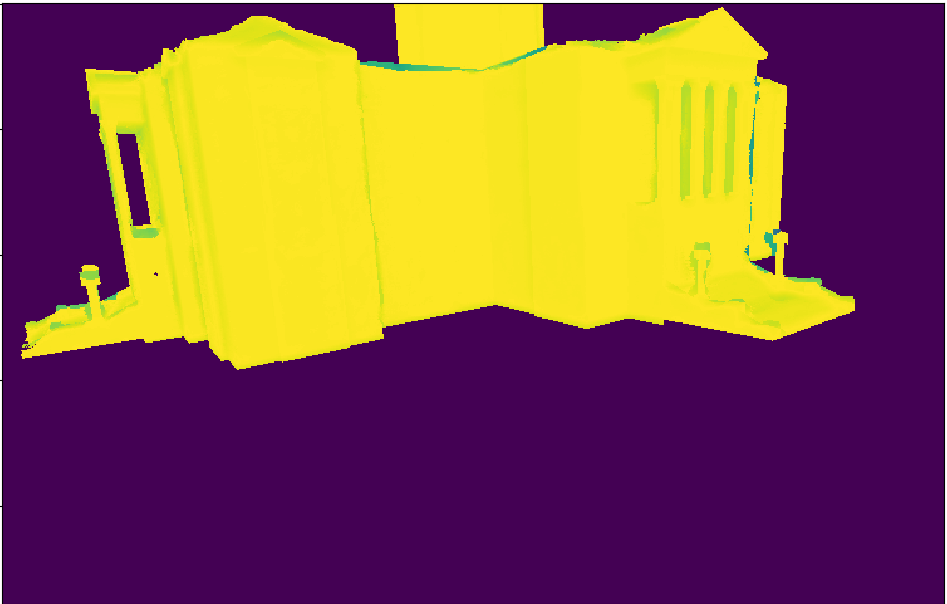 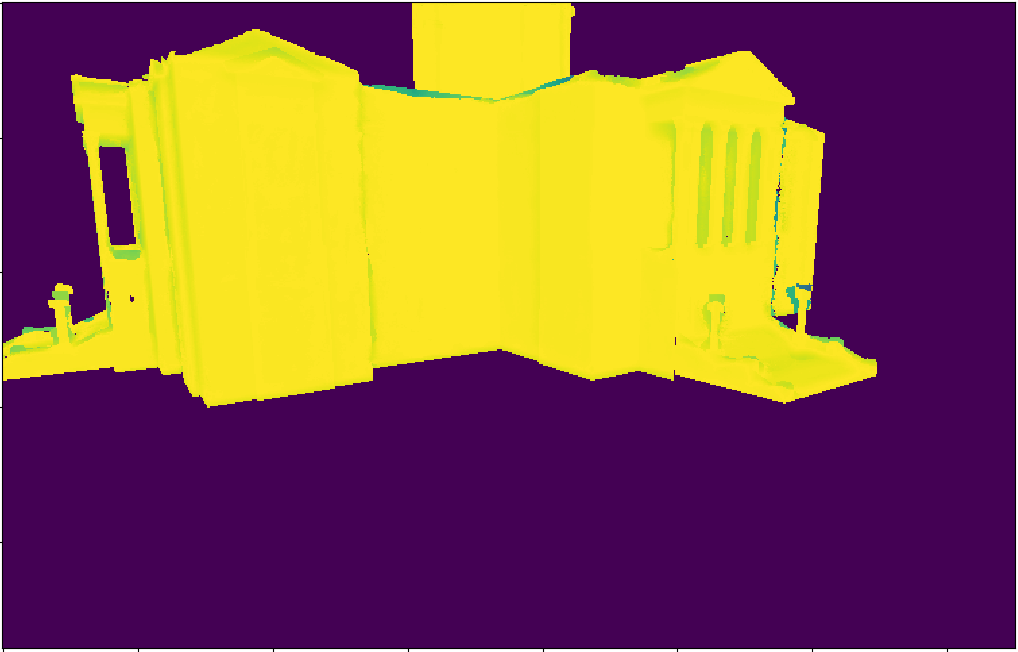 GT score maps
MSE loss
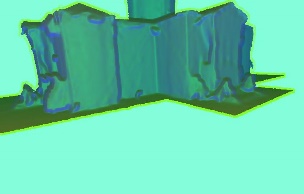 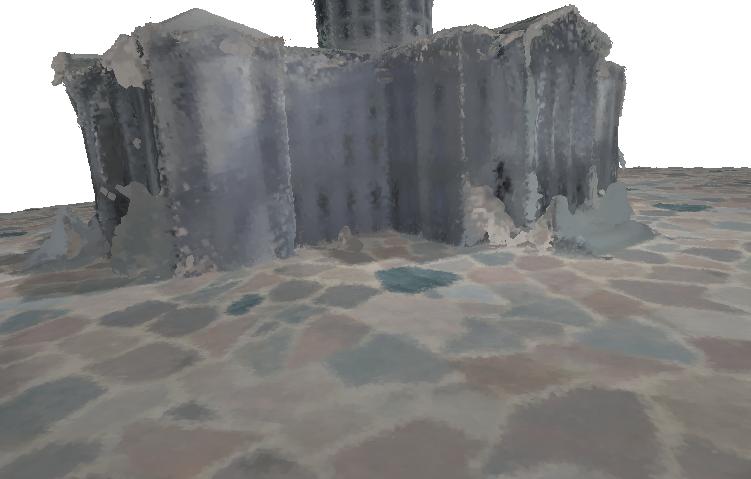 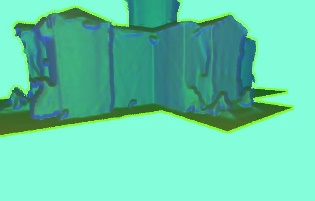 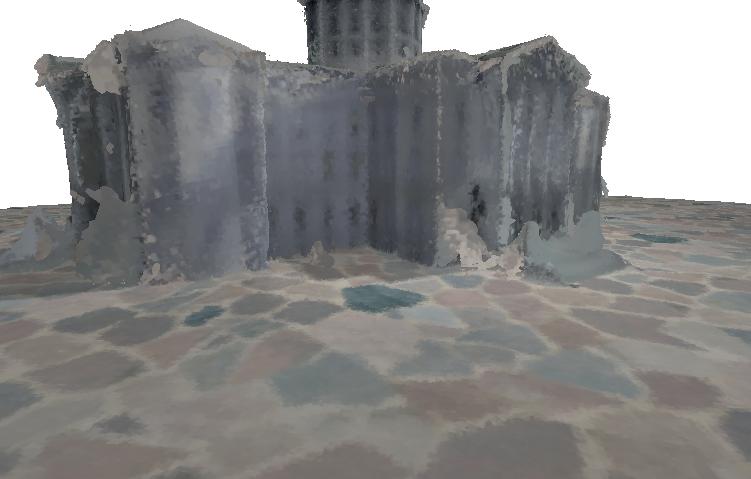 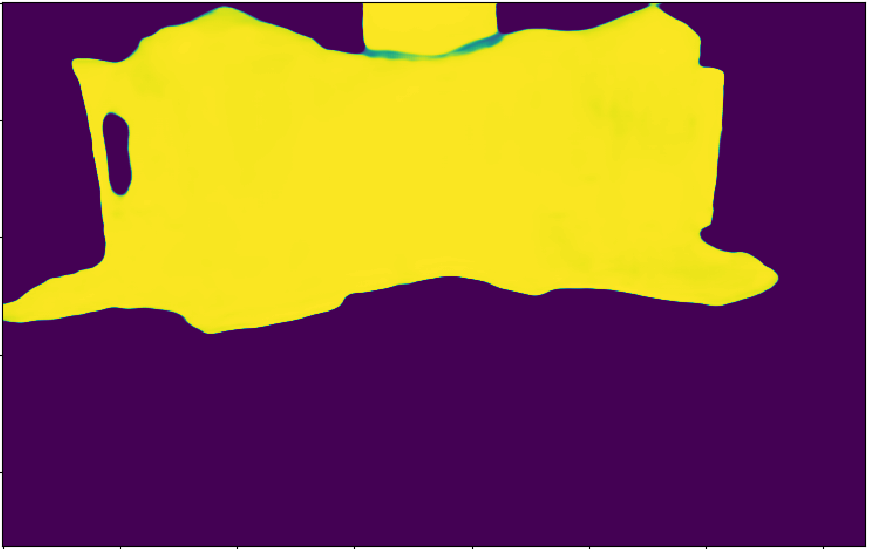 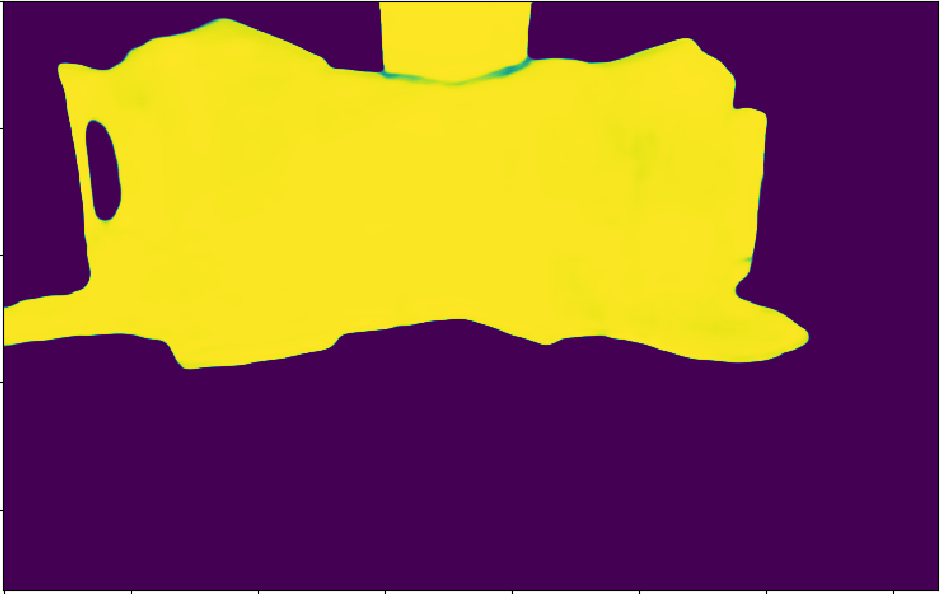 Deep learning model
Depth + normal features rendered from coarse model
Images rendered from coarse model
Predicted score maps
Training model
13
Our Approach : Network Architecture - RecNet
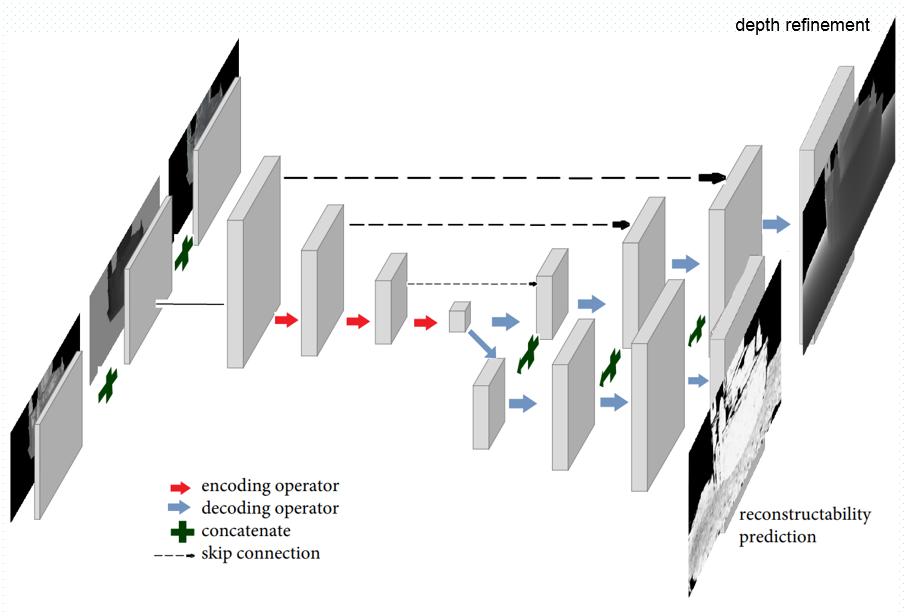 4 encoding blocks
4 decoding blocks for depth refinement
4 decoding blocks for Reconstructability prediction
14
Our Approach : Loss Function
15
Our Approach : Path planning
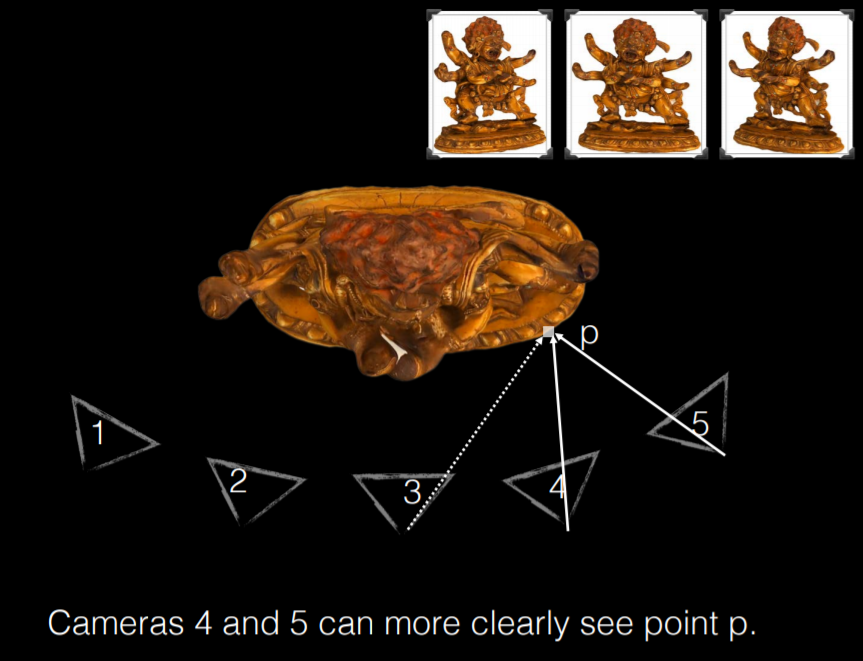 16
Our Approach : Path planning
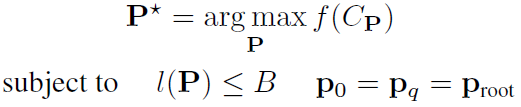 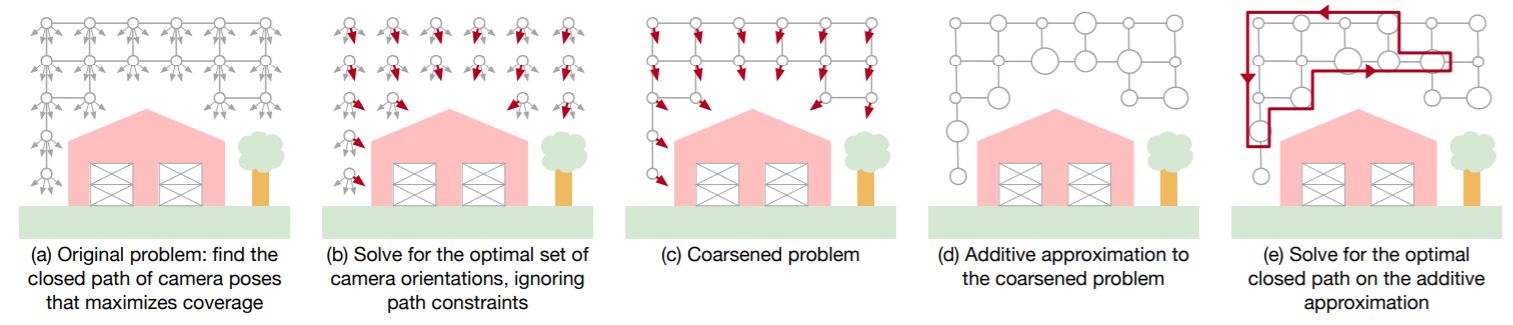 17
Experiment Results
Dataset for training and test:
Simulation dataset - Training : 9 Scenes & Testing : 4 Scenes








DTU dataset – Training : 97 scenes & Testing :  22 scenes
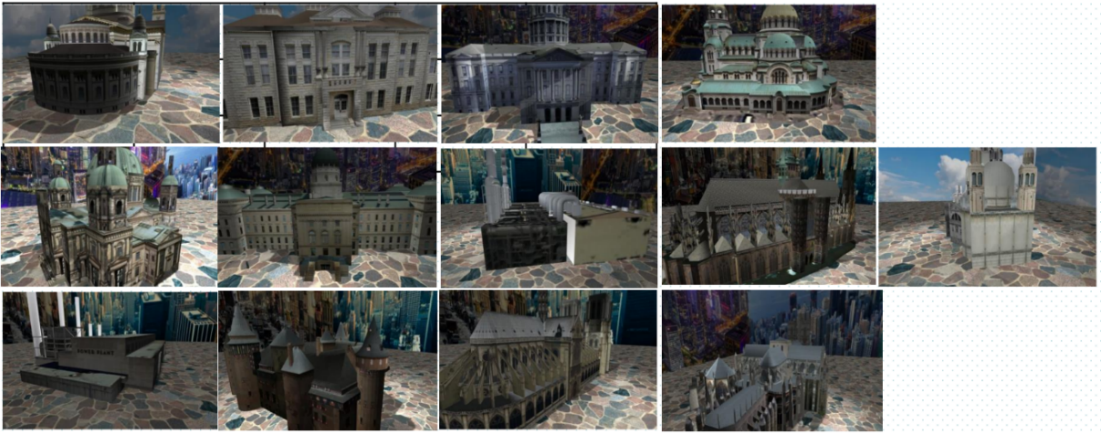 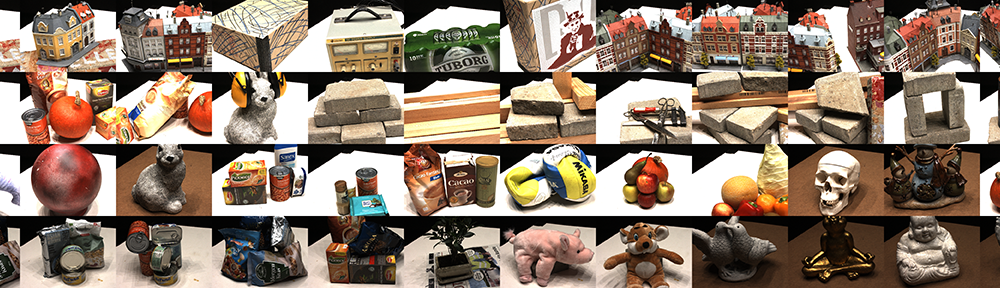 18
Experiment Results
Reconstructability Prediction
Compare with other baselines: Unet [7] and ConfNet [8]
Evaluation metrics: MAE, RMSE
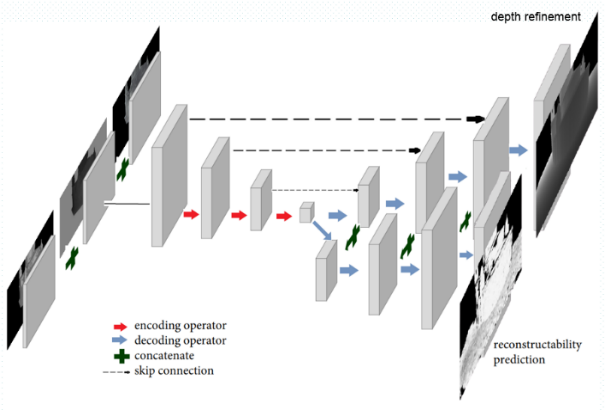 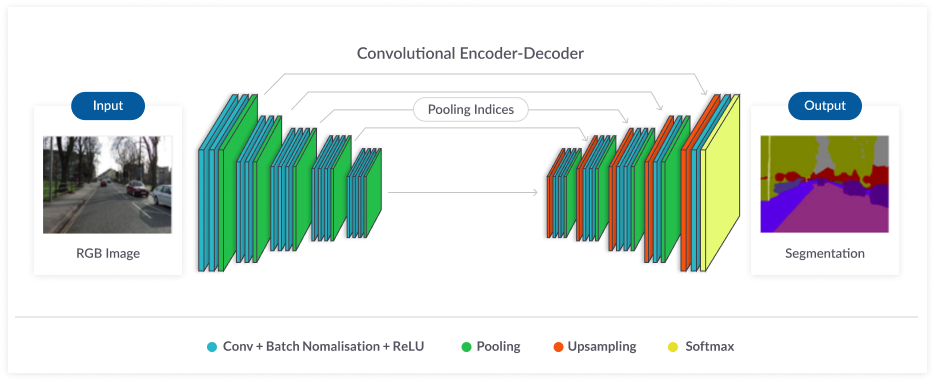 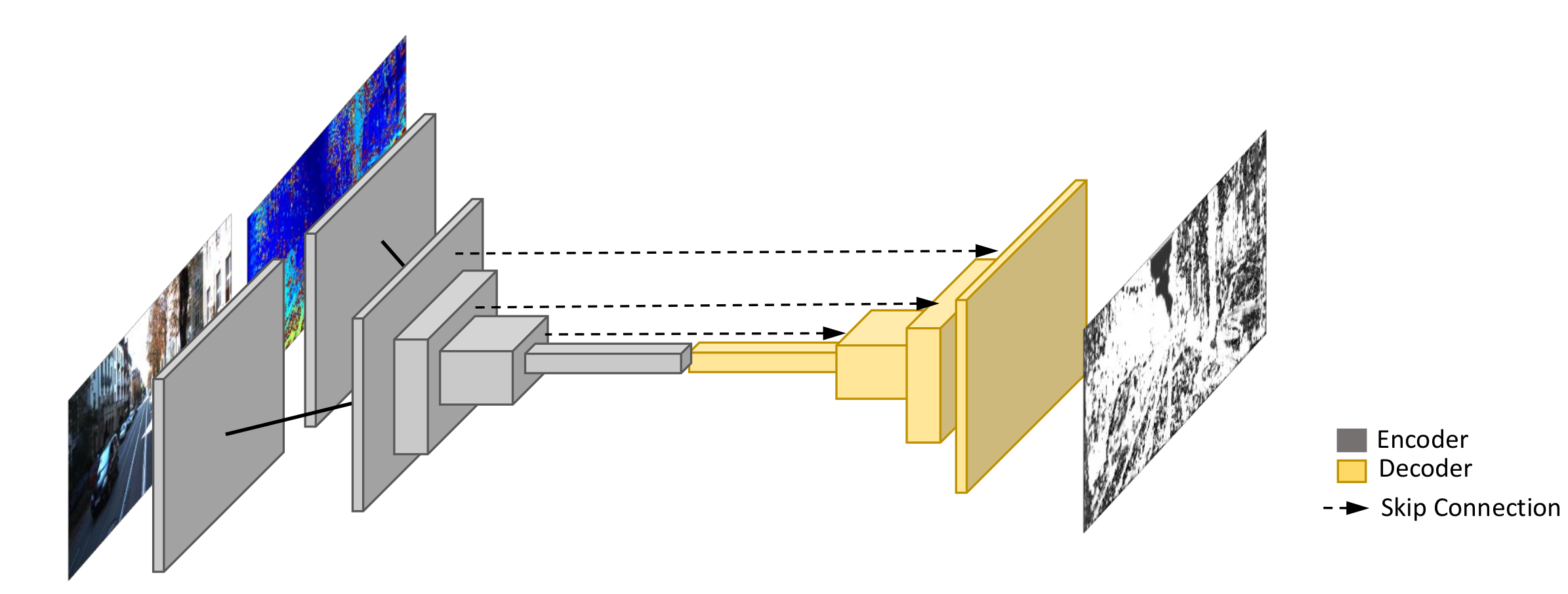 Unet [7]
ConfNet [8]
RecNet (Ours)
19
Experimental Results
3D Modeling : Path Planning
Compared with Sub-modular Coverage (Sub-Cov [3])
Same path length budget
Captured the set of images in ROS simulation
Reconstruction Pipeline : CasMVSNet
Constructed 3D Models with Coverage Paths
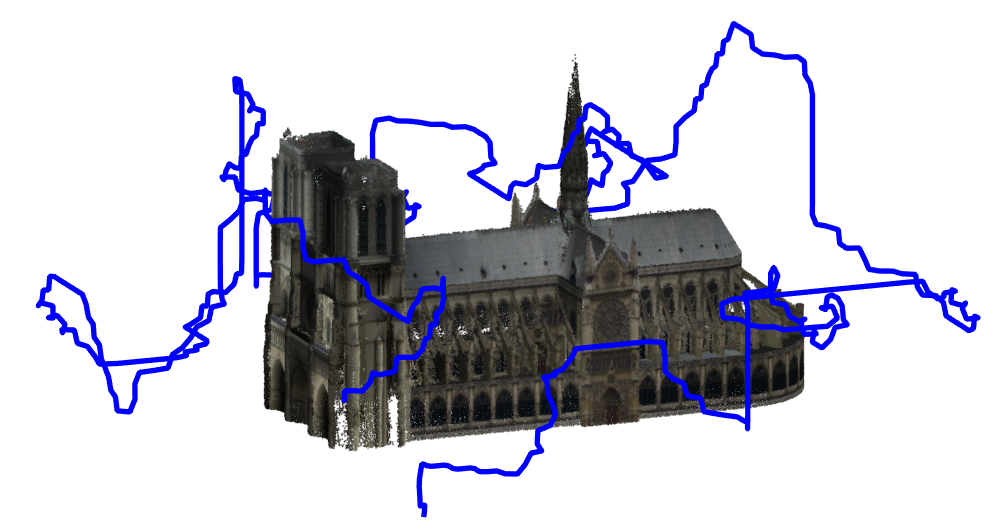 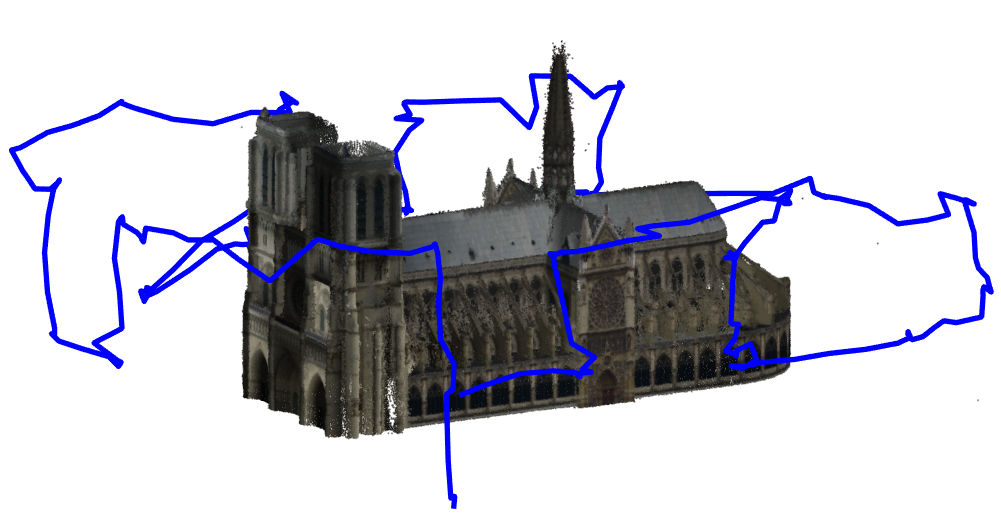 (a) Sub-Cov
(b) Ours
20
Experimental Results
3D Modeling
Qualitative results
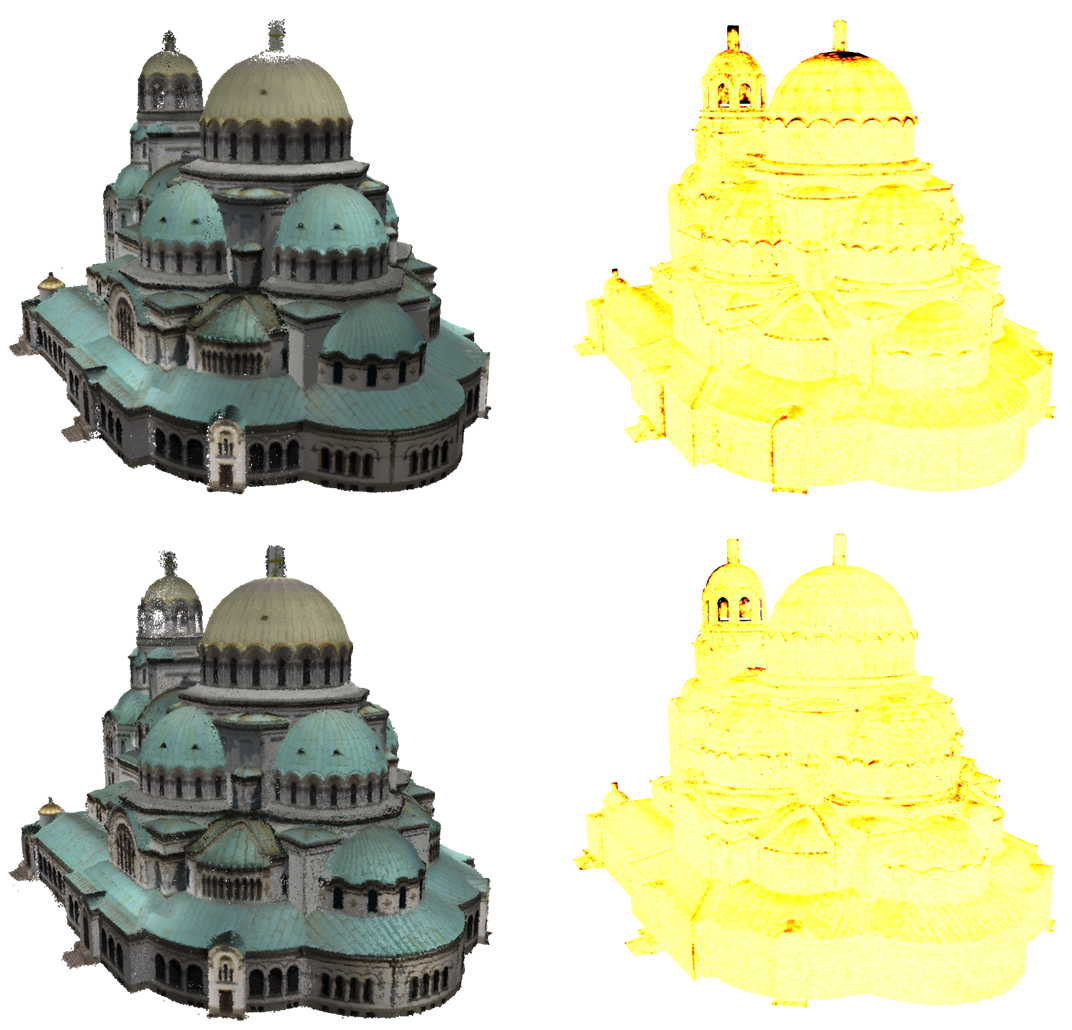 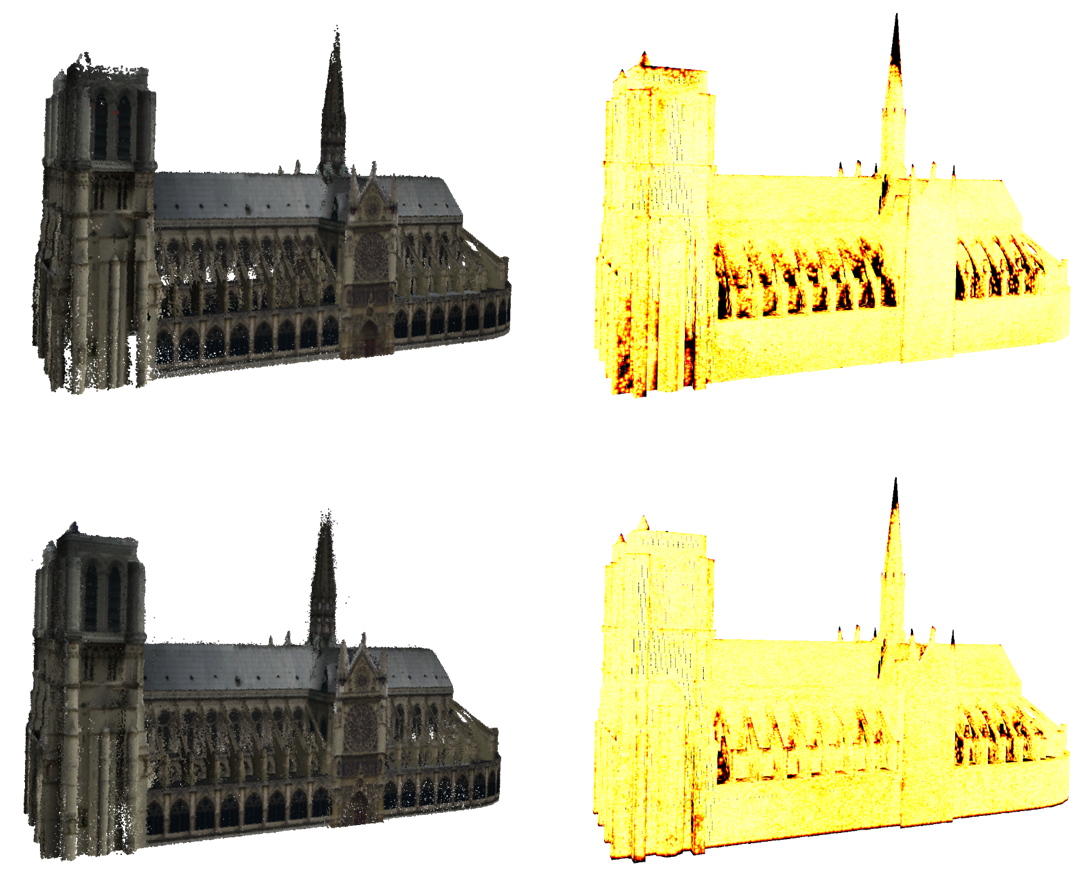 (a) Sub-Cov
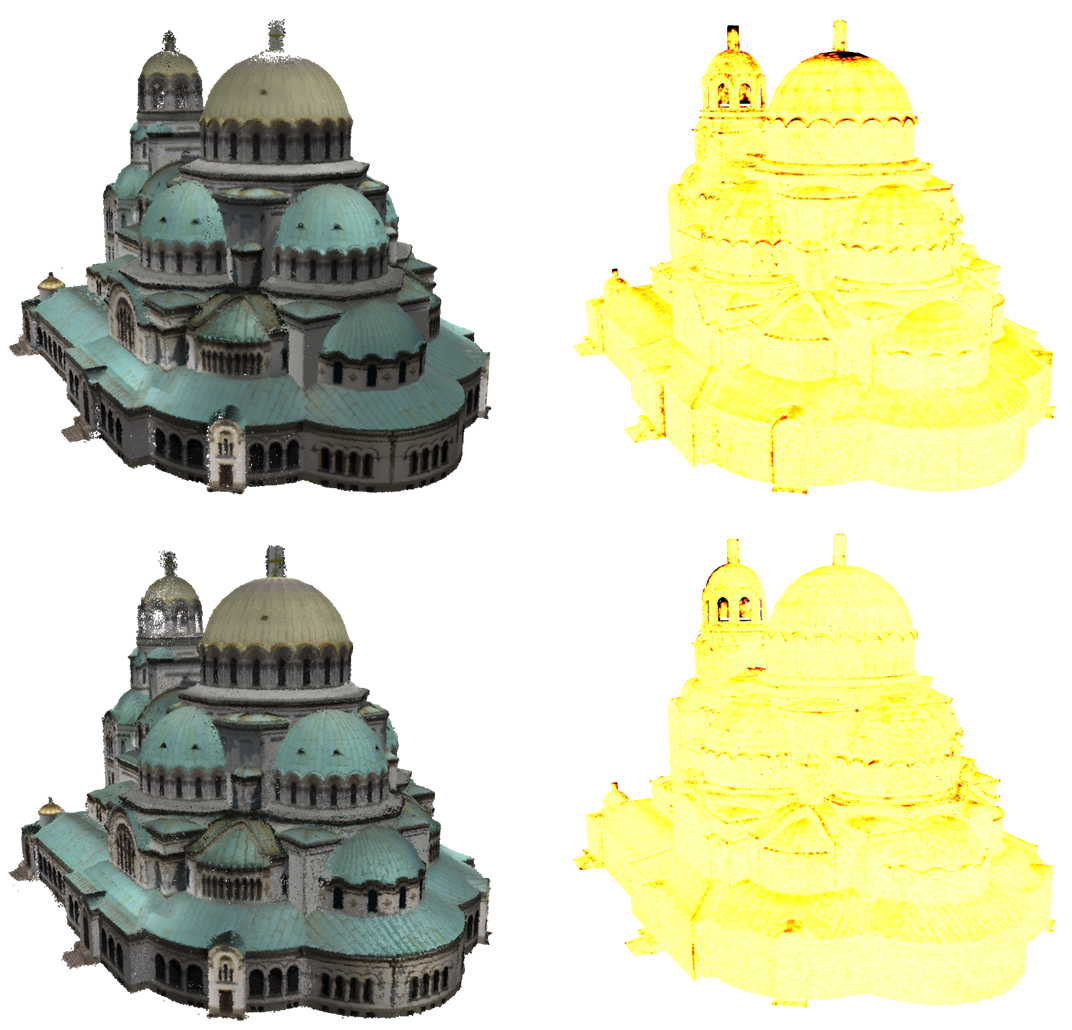 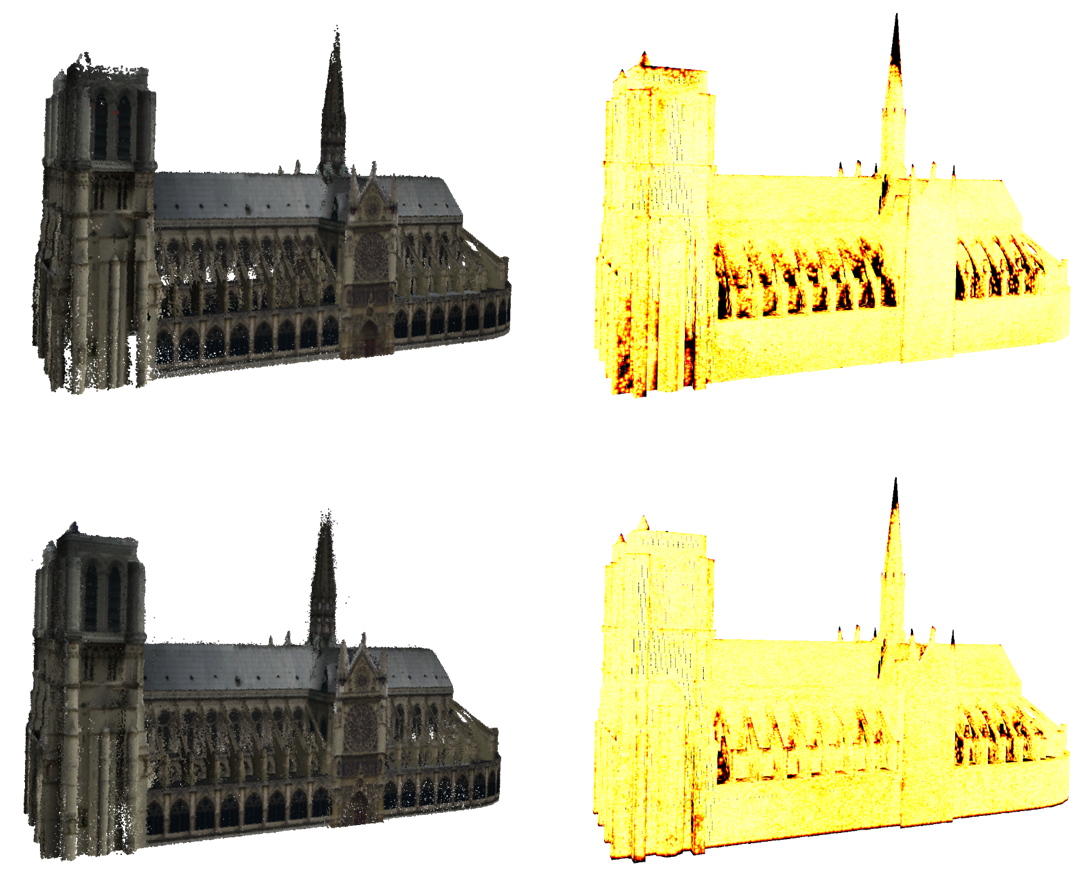 (b) Ours
21
Experimental Results
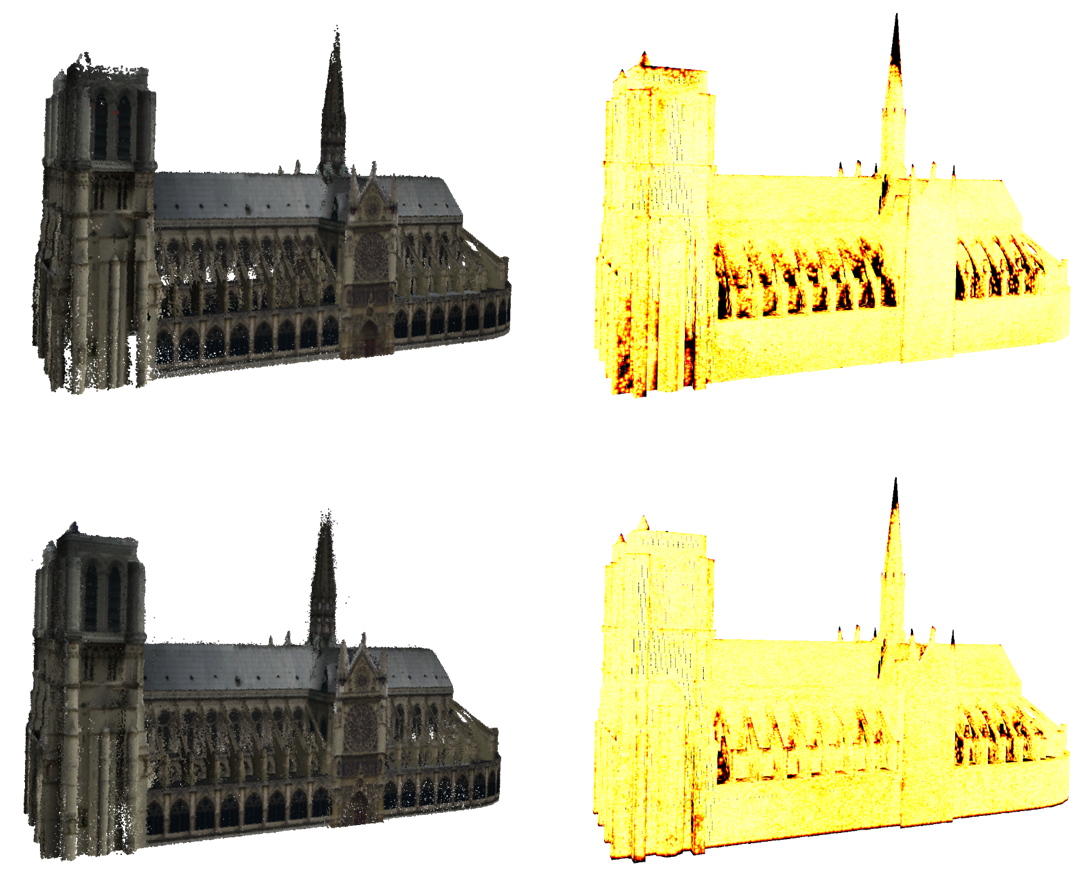 3D Modeling
Quantitative comparison
Our method had better performance in Precision, Recall, and F-Score
Sub-Cov scans the entire surface evenly, but our method scans more low-score surfaces. 
  → Improvement in Modeling Performance
  → Effective for scanning complex structures
(a) Sub-Cov
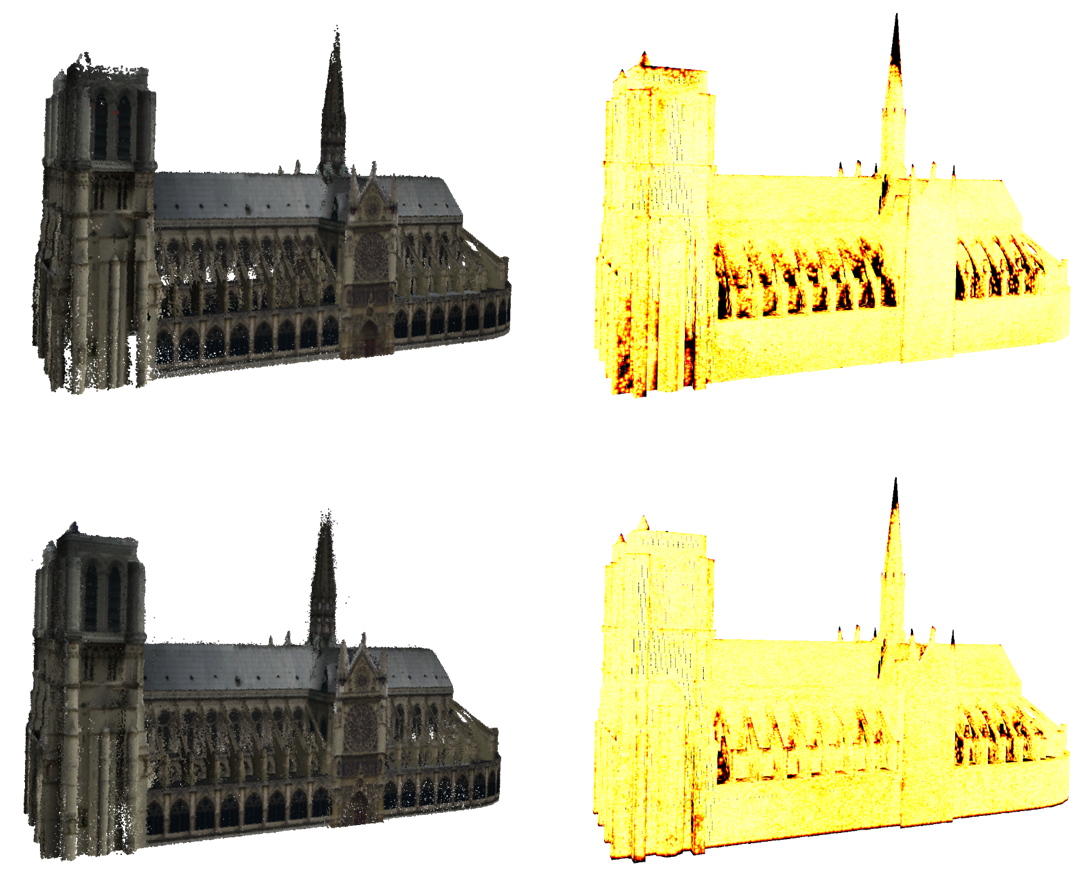 (b) Ours
Precision : Percentage of reconstructed points that lie within threshold distance to the ground truth 
Recall : Percentage ground truth points that lie within the threshold distance to the reconstructed points
F-Score : Mean between the Precision and Recall
22
Conclusion
Conclusion
Proposed a learning-based approach for path planning in Aerial 3D Scanning.
Achieve a good performance for both reconstructability prediction and 3D reconstruction.
Future Works:
Compare with more path planning methods
Evaluate on the real-world scenes.
23
References
https://colmap.github.io/
Yao, Yao, et al. "Mvsnet: Depth inference for unstructured multi-view stereo." Proceedings of the European Conference on Computer Vision (ECCV). 2018.
Roberts, Mike, et al. "Submodular trajectory optimization for aerial 3d scanning." Proceedings of the IEEE International Conference on Computer Vision. 2017.
Smith, Neil, et al. "Aerial path planning for urban scene reconstruction: a continuous optimization method and benchmark." (2018).
Hepp, Benjamin, Matthias Nießner, and Otmar Hilliges. "Plan3d: Viewpoint and trajectory optimization for aerial multi-view stereo reconstruction." ACM Transactions on Graphics (TOG) 38.1 (2018): 1-17.
Hepp, Benjamin, et al. "Learn-to-score: Efficient 3d scene exploration by predicting view utility." Proceedings of the European Conference on Computer Vision (ECCV). 2018.
Ronneberger, Olaf, Philipp Fischer, and Thomas Brox. "U-net: Convolutional networks for biomedical image segmentation." International Conference on Medical image computing and computer-assisted intervention. Springer, Cham, 2015.
Tosi, Fabio, et al. "Beyond local reasoning for stereo confidence estimation with deep learning." Proceedings of the European Conference on Computer Vision (ECCV). 2018.
24